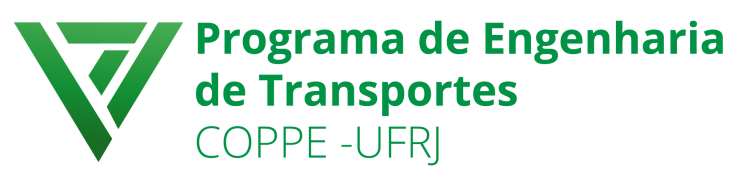 QUADRO DE HORÁRIOS -  1° PERÍODO DE 2022
1
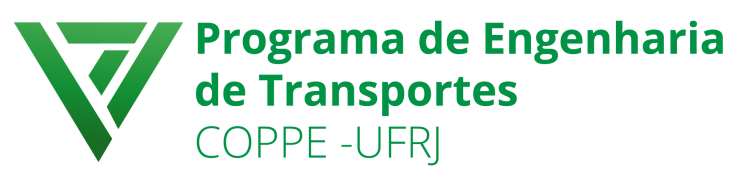 QUADRO DE HORÁRIOS -  1° PERÍODO DE 2022
2
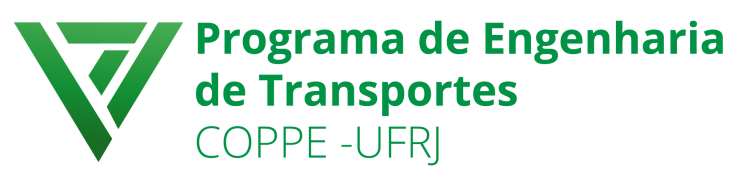 QUADRO DE HORÁRIOS -  1° PERÍODO DE 2022
3
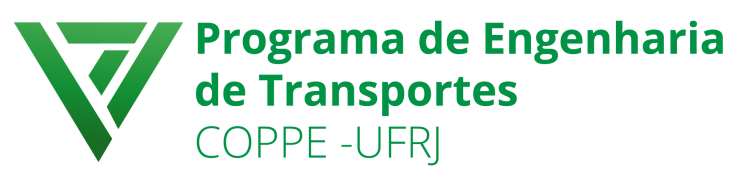 QUADRO DE HORÁRIOS - 1° PERÍODO DE 2022
Disciplinas de Doutorado
COR804 - Tópicos Especiais em Transporte – Prof. Hostilio – Horário à combinar - AULA REMOTACOR 818 – Regulamentação de Transportes – Prof. Romulo  - Horário à combinarCOR 819 - Tópicos Especiais em Análise Desempenho Sistemas Ferroviários – Prof. Hostilio  - Horário à combinar - AULA REMOTACOR840 – Tópicos Especiais em Planejamento de Transportes – Prof. Marcelino - Horário à combinar
Disciplina de Doutorado de outro Programa
COP 893 – Tópicos Especiais em Estratégia Empresarial – Prof. Elton Fernandes - AULA REMOTA
5ª feira 13:00 às 17:00
4